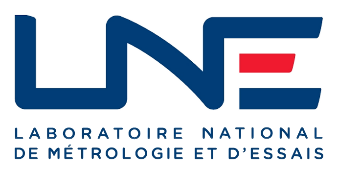 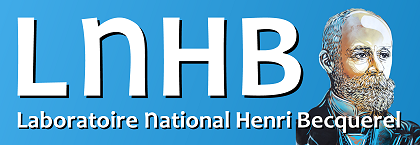 Absolute calibration of monochromatic photons fluxes Application to the efficiency calibration of detectors
Marie-Christine Lépy, Yves Ménesguen, Víctor H. Elvíra
Laboratoire national Henri Becquerel (LNHB)
CEA Saclay - DRT/LIST/DIN/SIMRI/LNHB-MA
Context - Metrology
To ensure quality, every measurement must be traceable to the International System of Units (SI) via reference standards. 
The BIPM is the international organization established by the Metre Convention (1875), through which Member States act together on matters related to measurement science and measurement standards.
	




https://www.bipm.org/en/
Mission: international and impartial status to promote and advance the global comparability of measurements for:
scientific discovery and innovation,
industrial manufacturing and international trade,
improving the quality of life and sustaining the global environment.
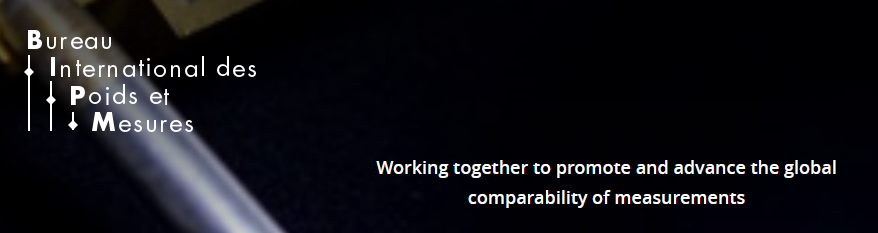 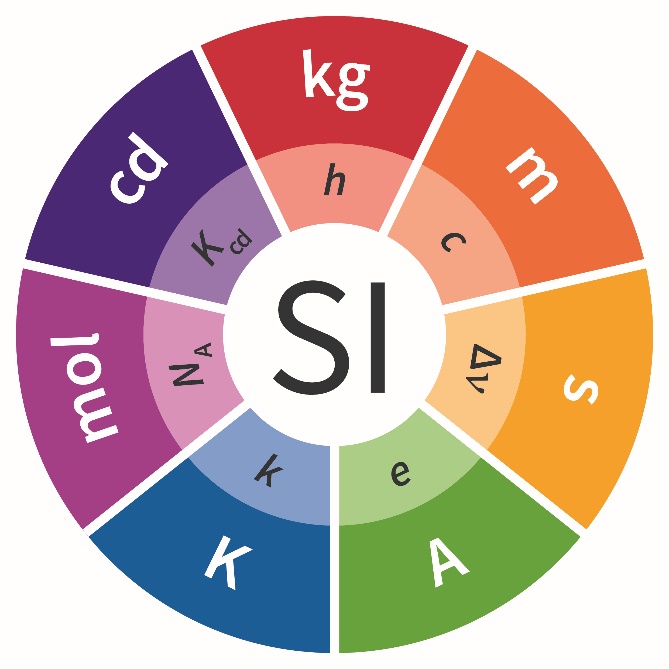 2
Context - Metrology
National Metrology Institutes (NMI) – intercomparisons - redundancy

LNE (Laboratoire National de métrologie et d’Essais): pilot of the French metrology
	- several designated institutes for the different units


LNHB (Laboratoire national Henri Becquerel): in charge of ionising radiation
	- radioactivity measurements (environment, nuclear power plants, radon, etc.)
	- dosimetry (medical applications)
	- caracterisation of radioactive and X-ray sources (X-ray tubes, electron beams, etc.)
	- calibration of detectors (efficiency, response function)
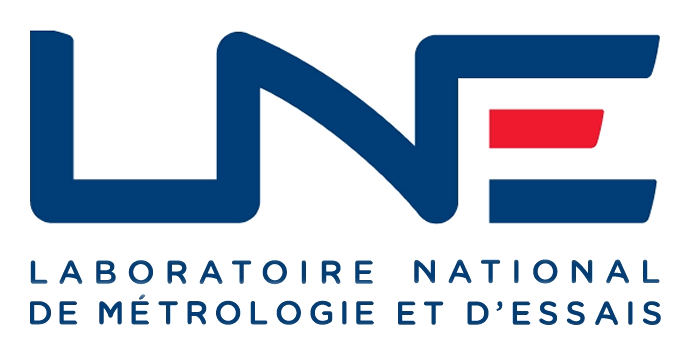 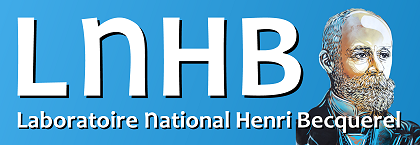 3
Outline
Goal: determine the absolute photon flux intensity (s-1) 
(independently from atomic or nuclear data)
Cryogenic detector
	BOLUX
	Electrical substitution principle
		
Calibration setup
	Measurement procedure
	Correction factors

Results
	Efficiency calibration of photodiodes
	Efficiency calibration of energy-dispersive spectrometers
	Application to the measurement of fluorescence yields	

Conclusion & perspectives
4
Cryogenic detectors
The incident x-ray beam in the absorber induces a temperature increase, ΔT, proportionnal to the incident energy
Pulse mode
Continuous mode
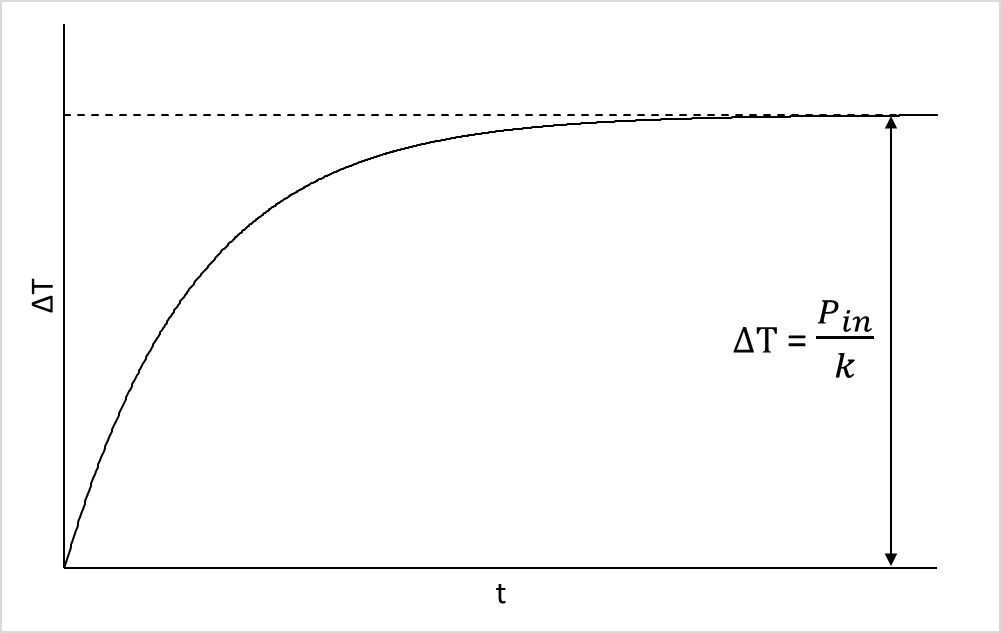 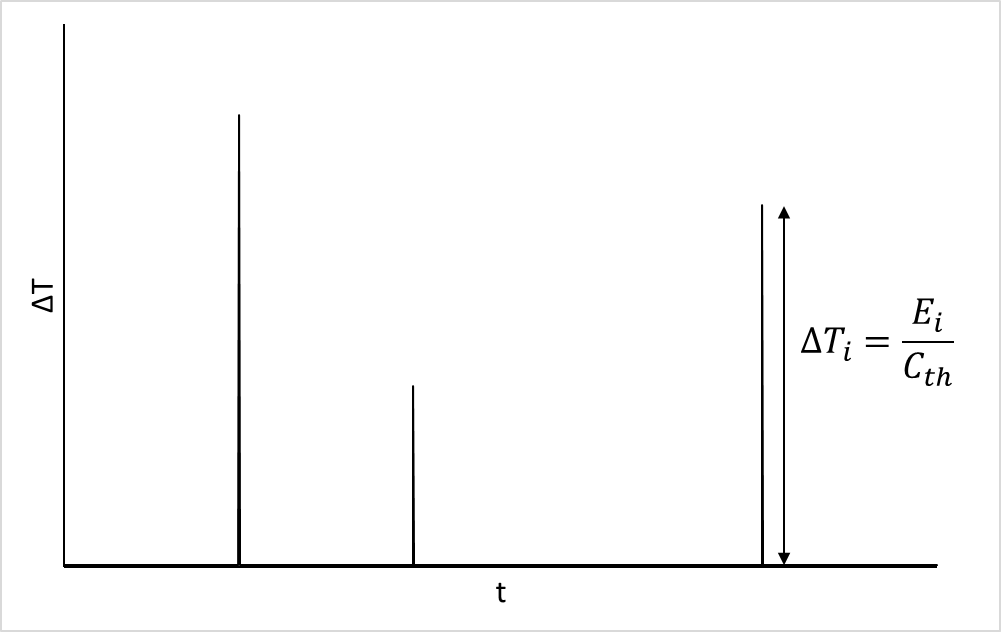 T = ~ mK
T = 4K
Application: bolometry 
high-intensity flux measurement
Application: spectroscopy
5
BOLUX - BOLometer for Use in the range of X-rays
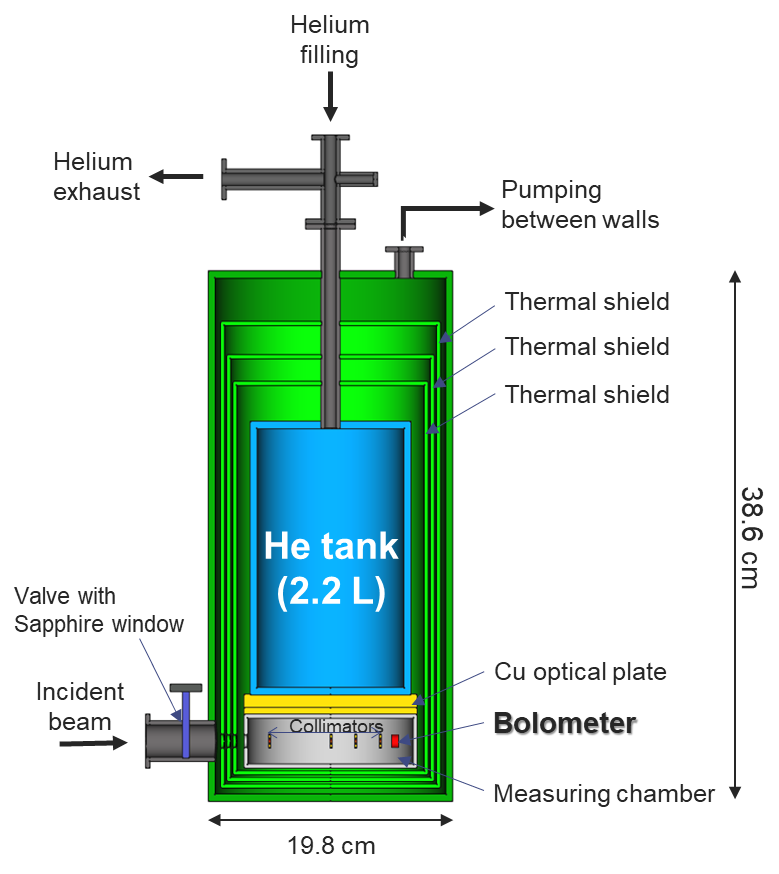 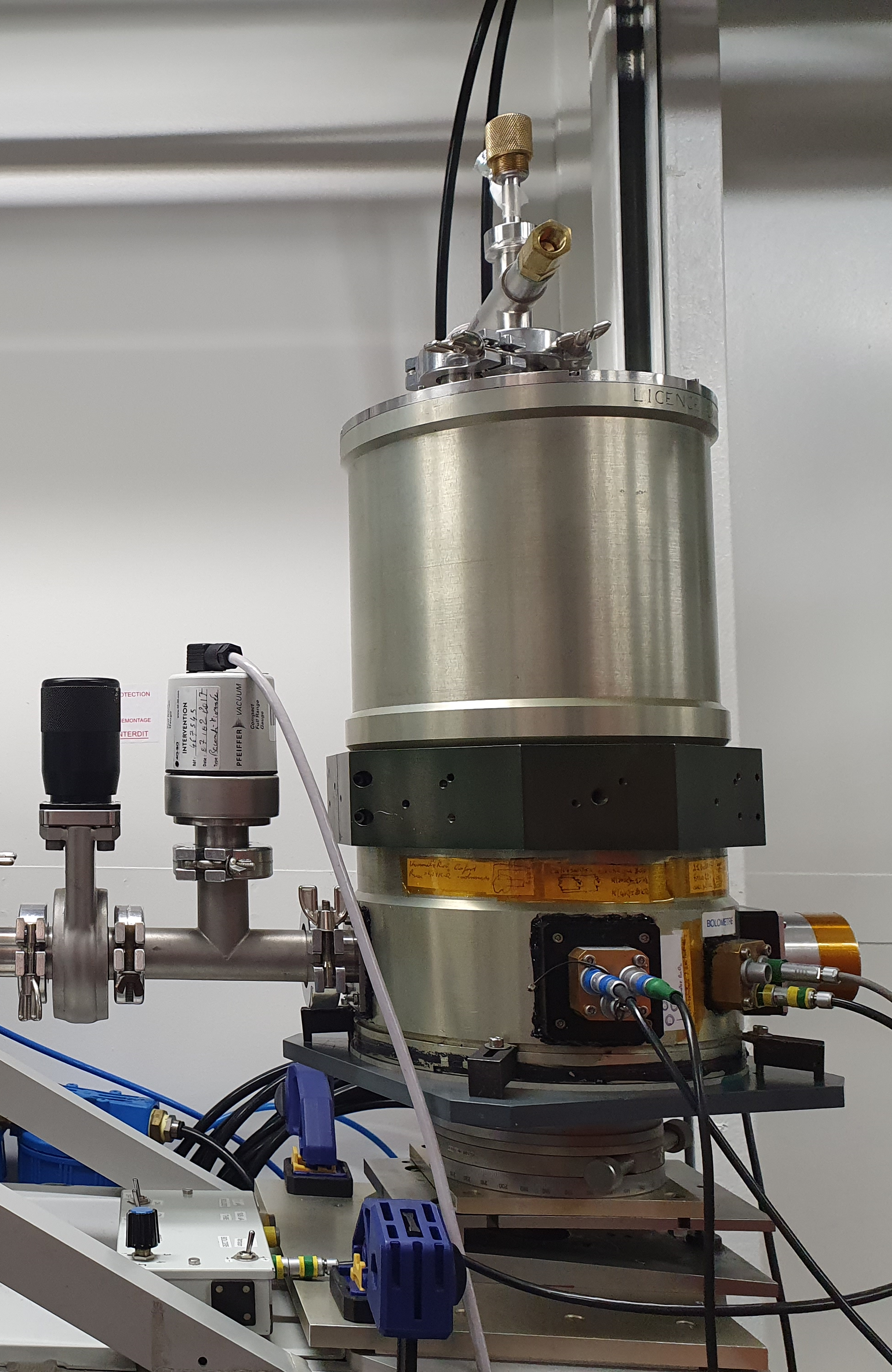 6
BOLUX - BOLometer for Use in the range of X-rays
Cryostat
Measurement chamber
Bolometer
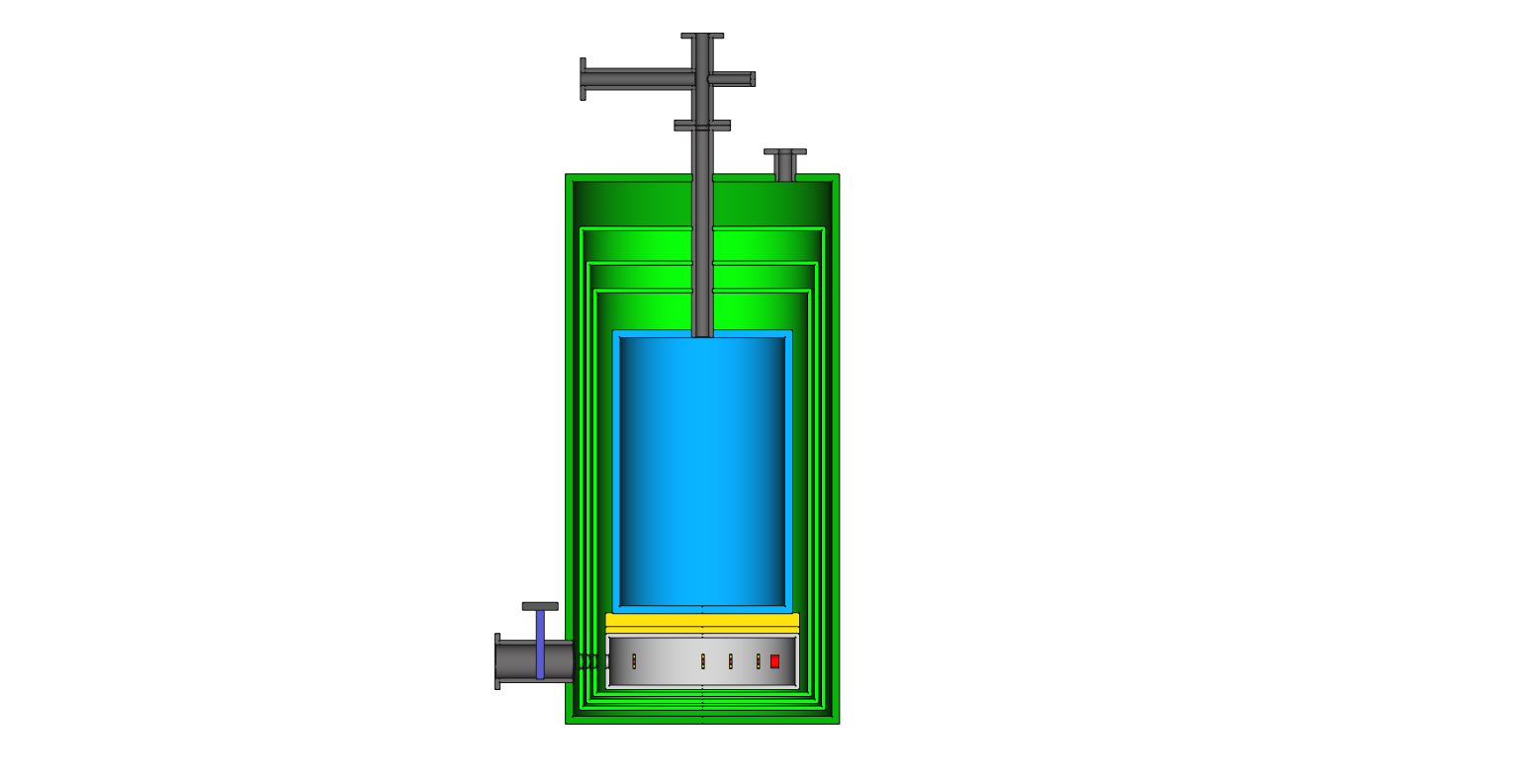 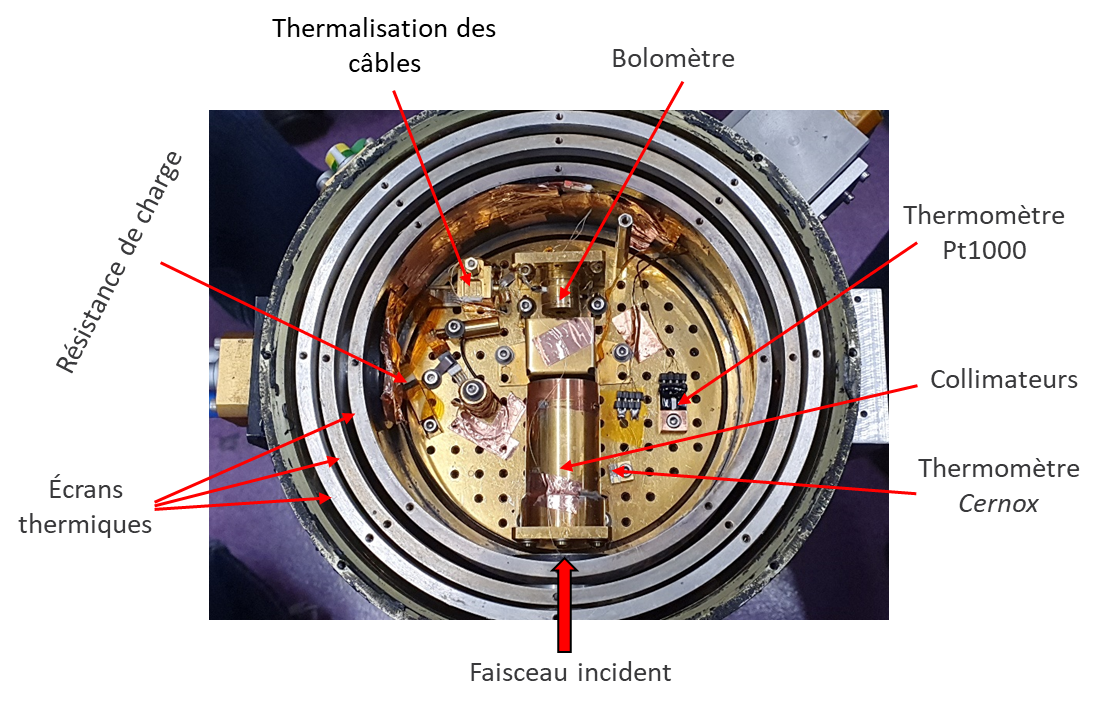 Wires thermalisation
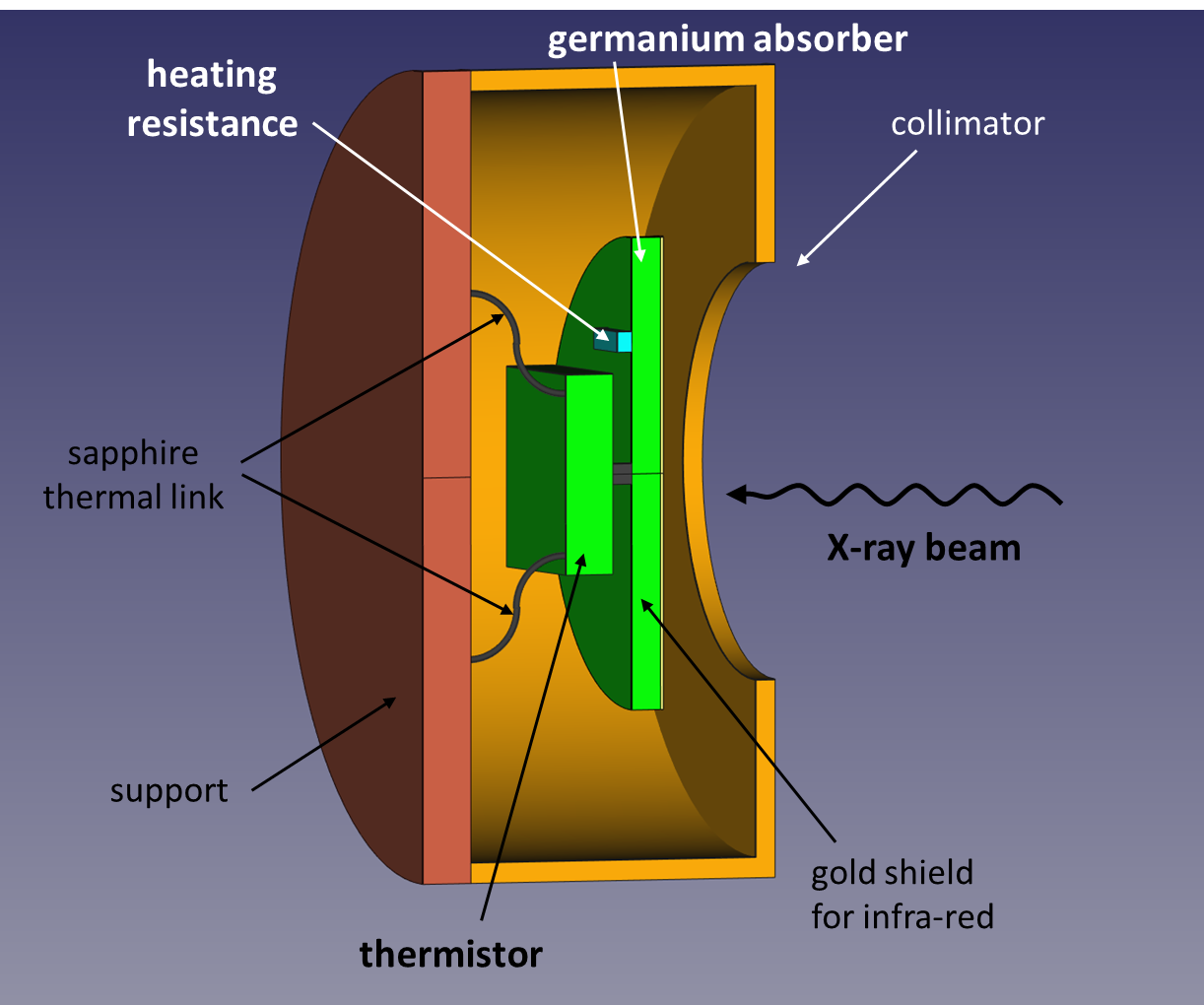 bolometer
Thermometer Pt1000
Load resistor
Collimators
Thermometer cernox
Thermal screens
Incoming flux
7
Electrical substitution principle
A thermistor with thermal link  to the absorber is polarized (constant current) 
The heating process (due to the radiant power) reduces the thermistor electrical resistance thus decreasing voltage.
The energy deposited by the radiation is known by finding the electrical power that needs to be transferred to the absorber in order to obtain the same temperature change (voltage).
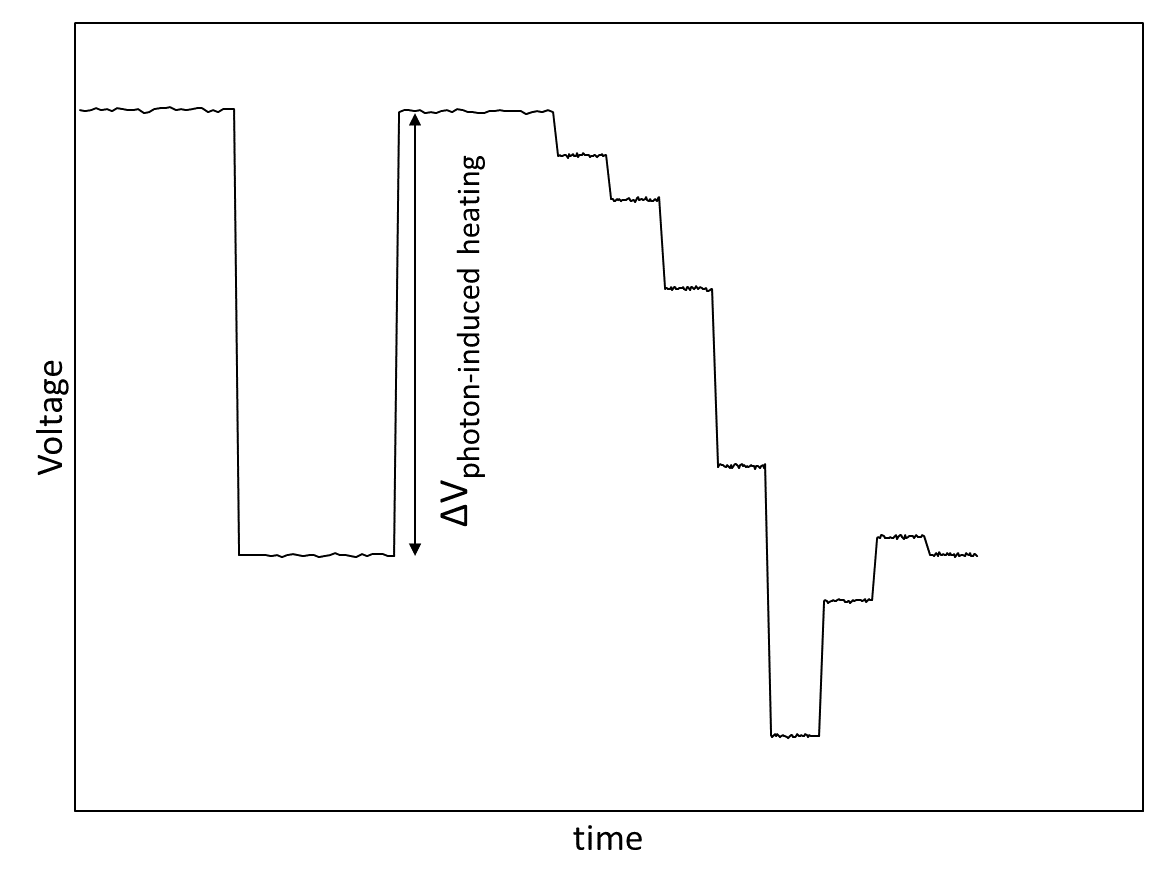 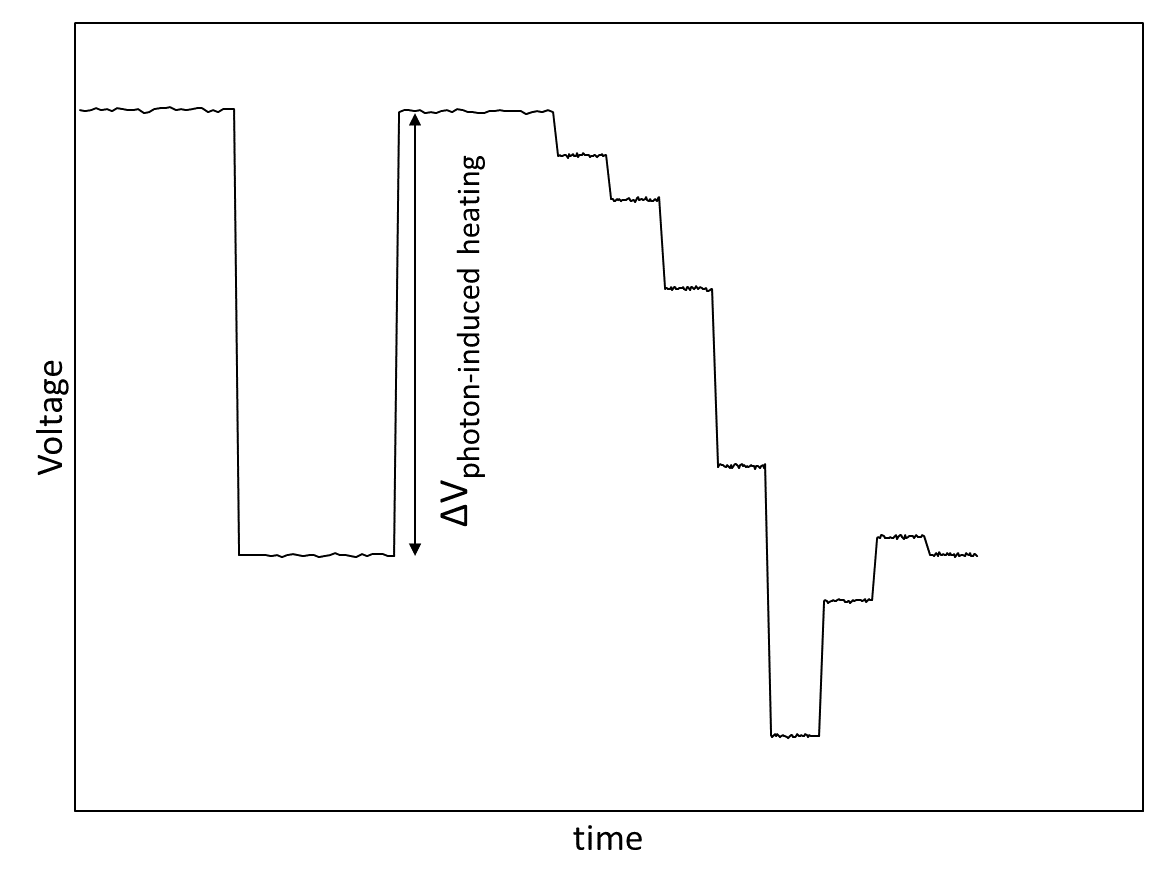 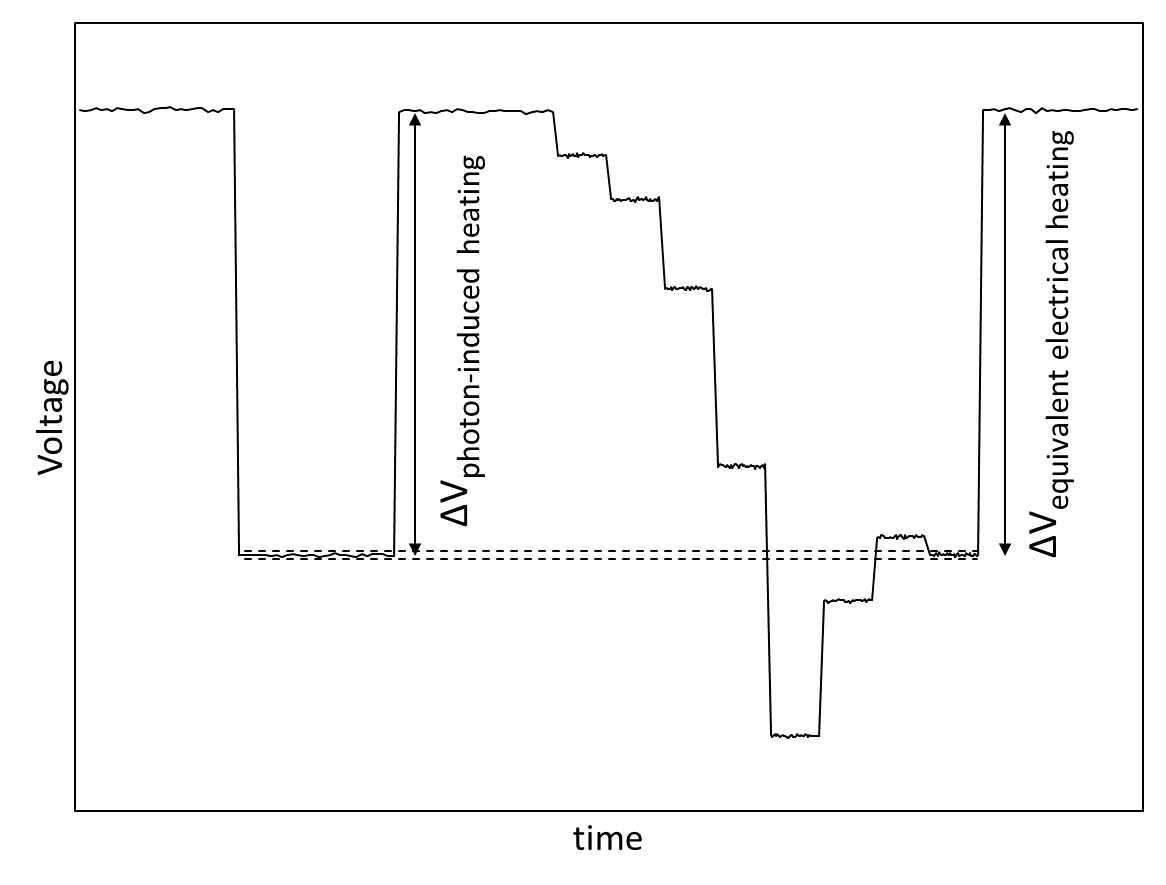 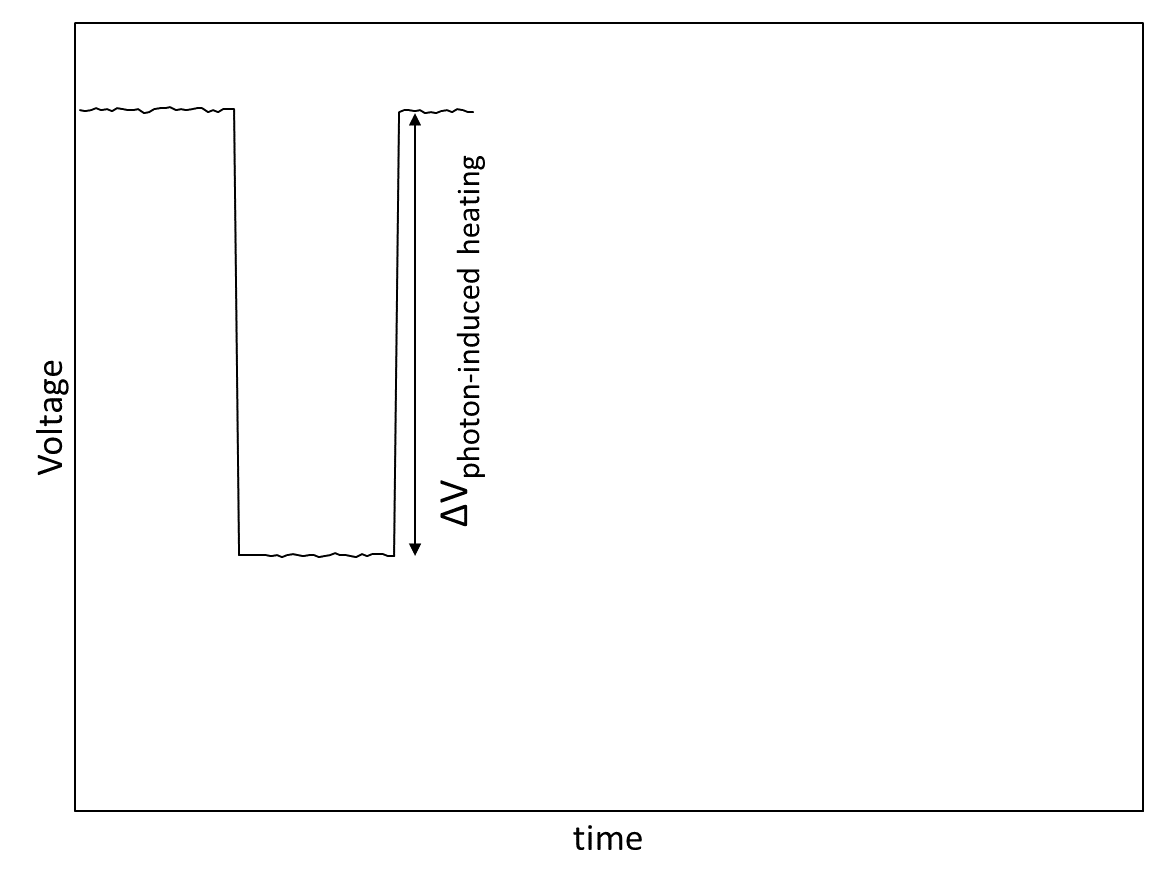 Chauffage induit par rayonnement
Tension
Voltage
Voltage
Radiant power matched by electrical power
Beam stopped
Beam open
Voltage
8
Calibrating detectors
1st step, with a high photon flux (~ 109 s-1)
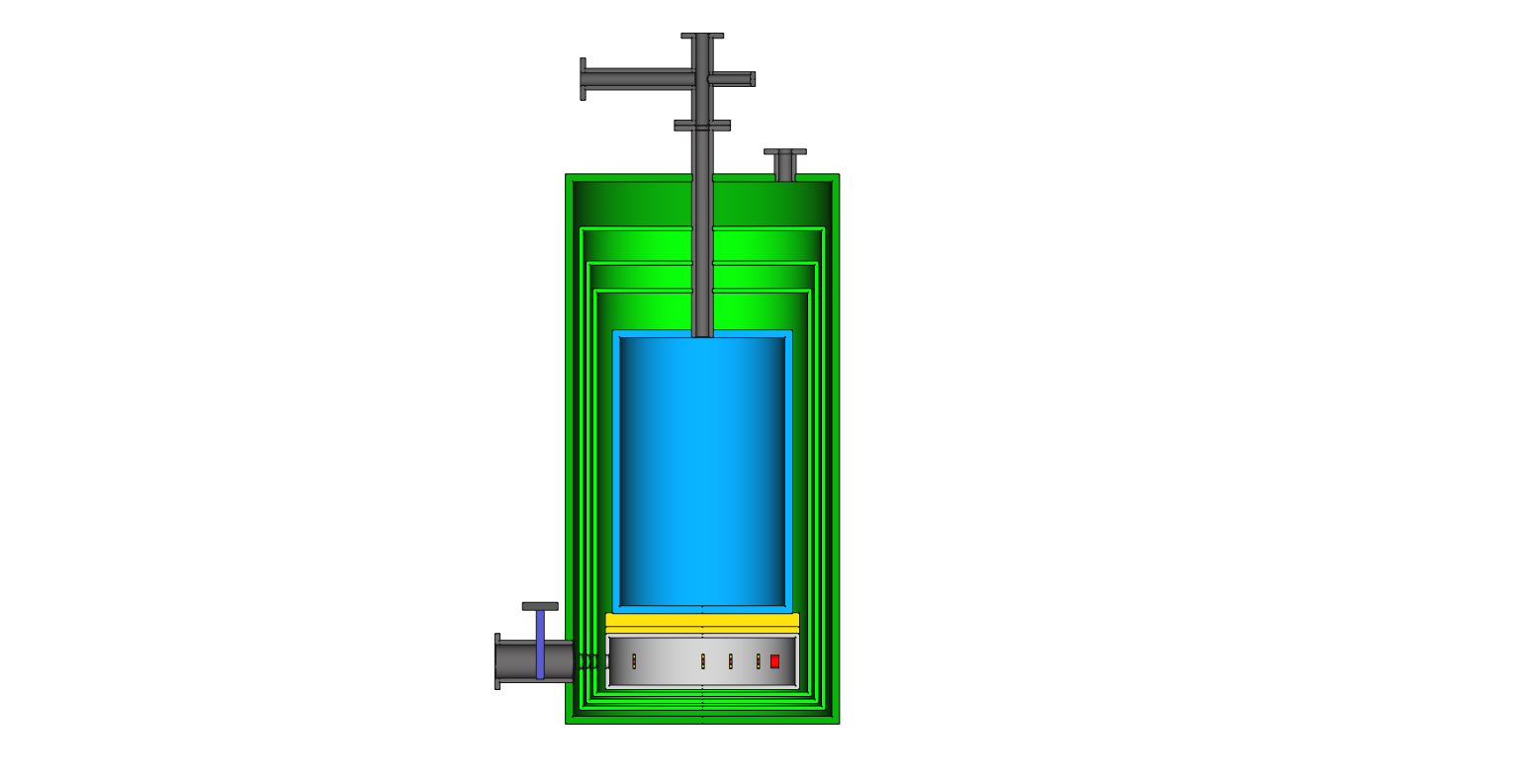 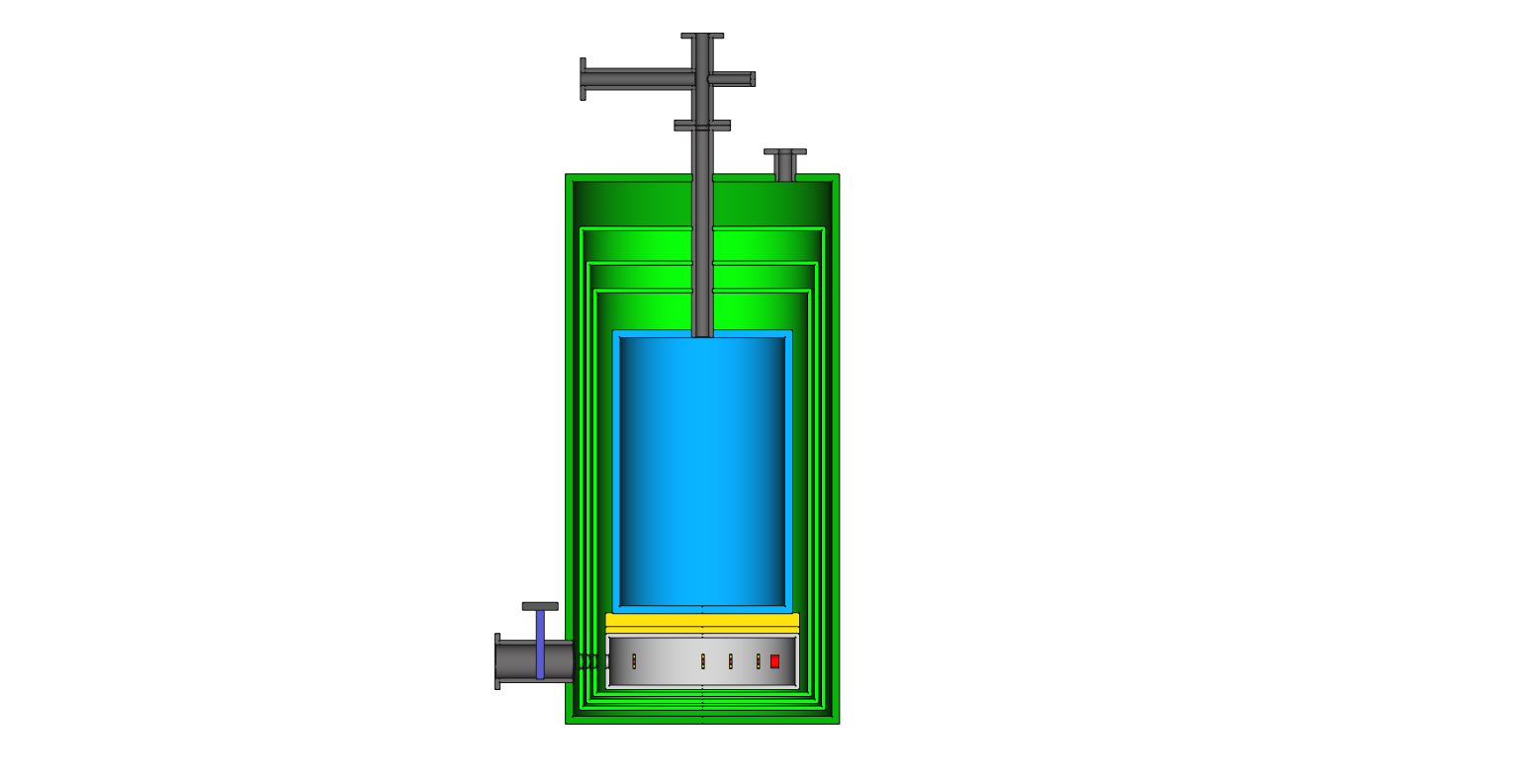 Efficiency (responsivity) 
of the photodiode
The efficiency of both BOLUX and the photodiode depend on the photon energy

but neither of them are able to discriminate photons by energy
Photodiode
Measurement of the current induced
BOLUX
Measurement of the beam power
+
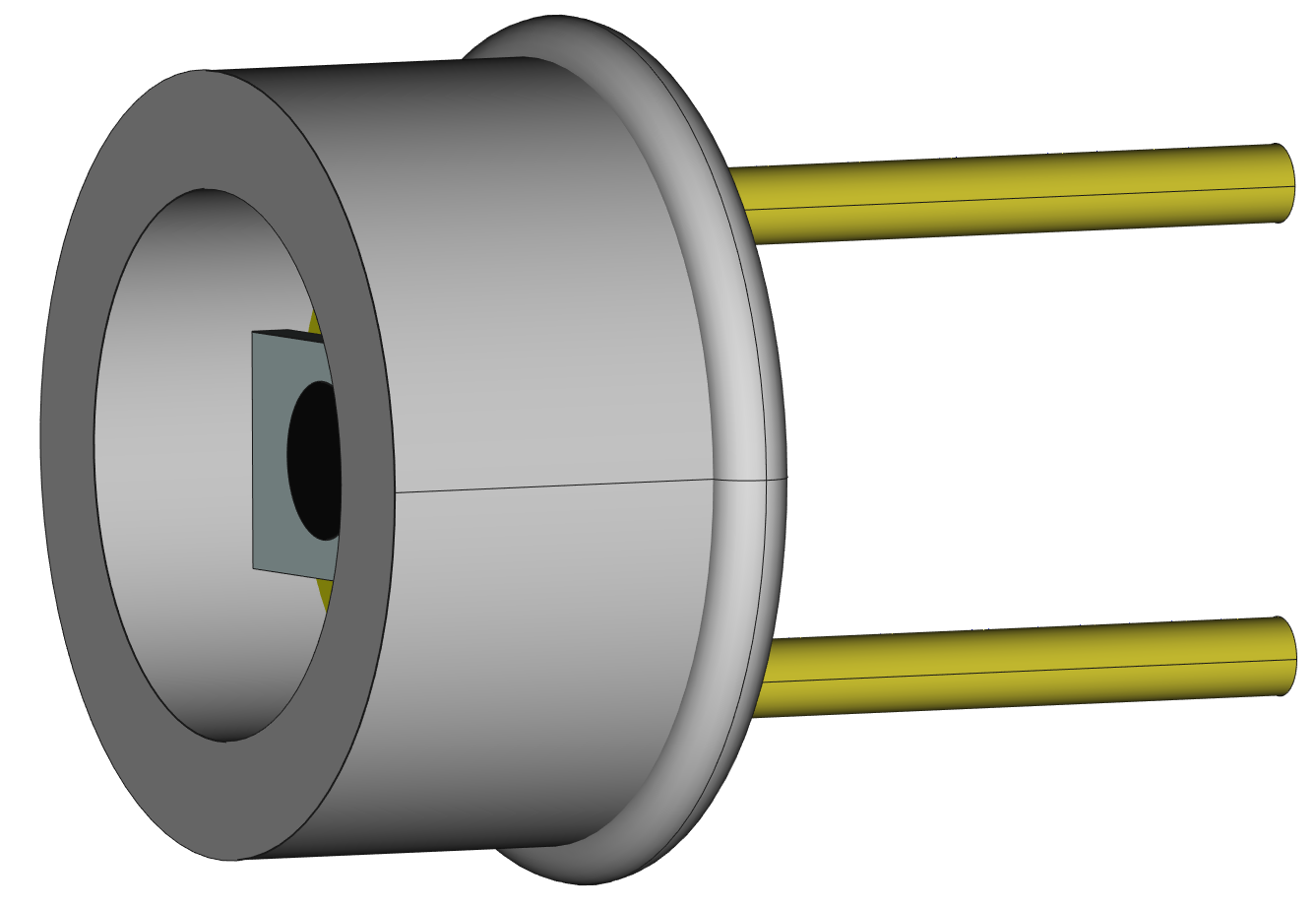 Incident X-ray beam
Incident X-ray beam
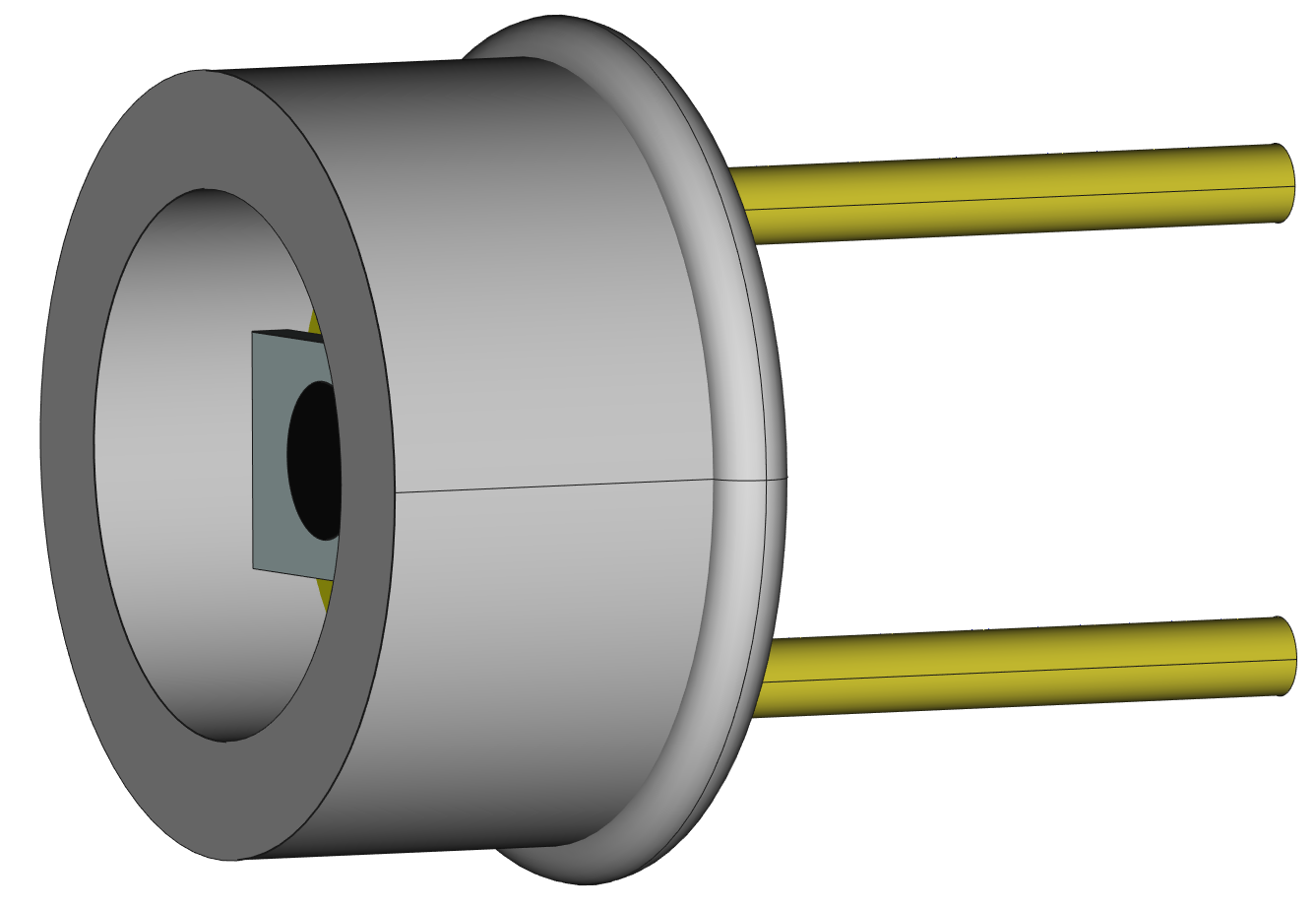 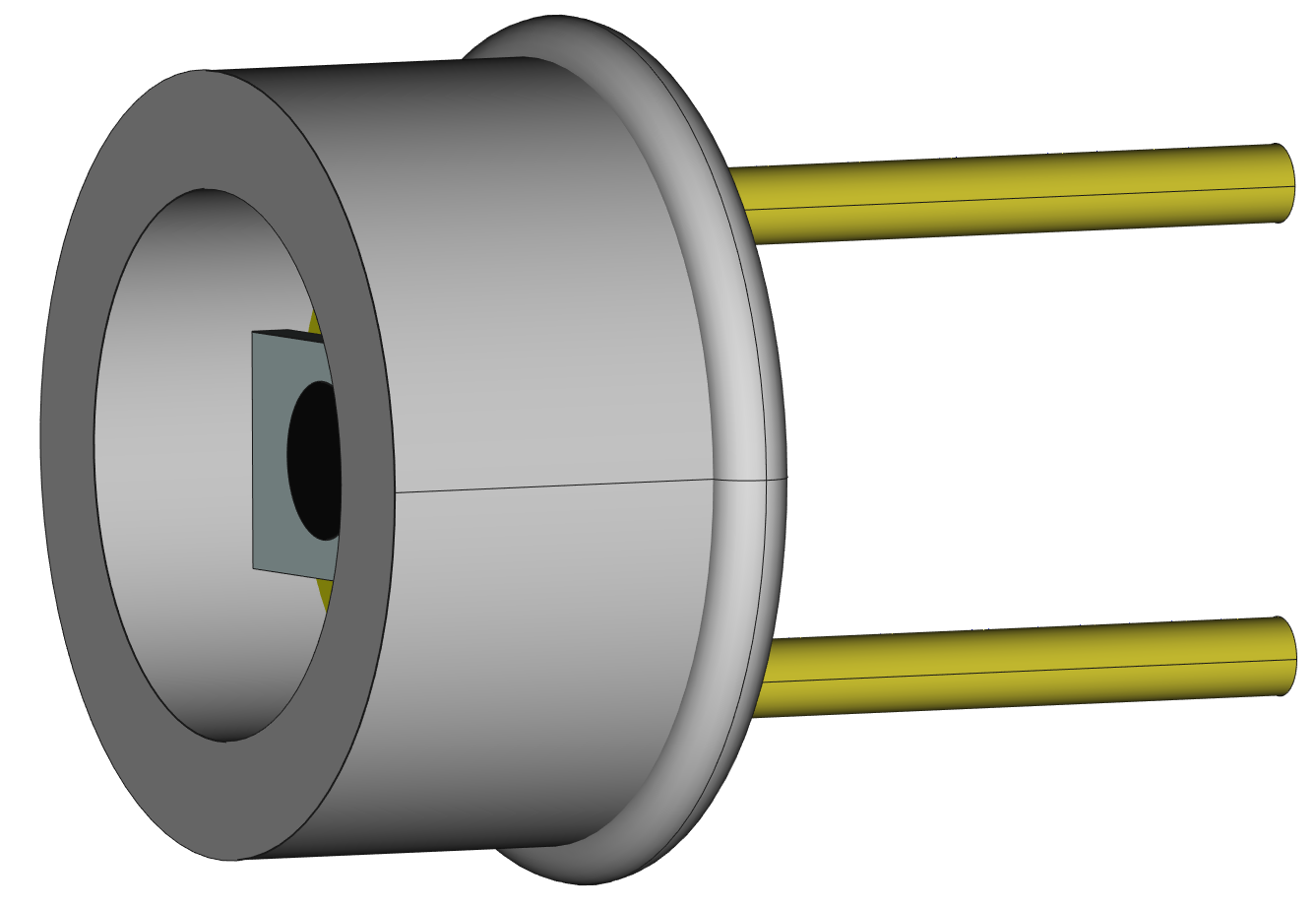 2nd step, with a lower photon flux (~ 104 s-1)
Photodiode
Measurement of the incident photons count rate
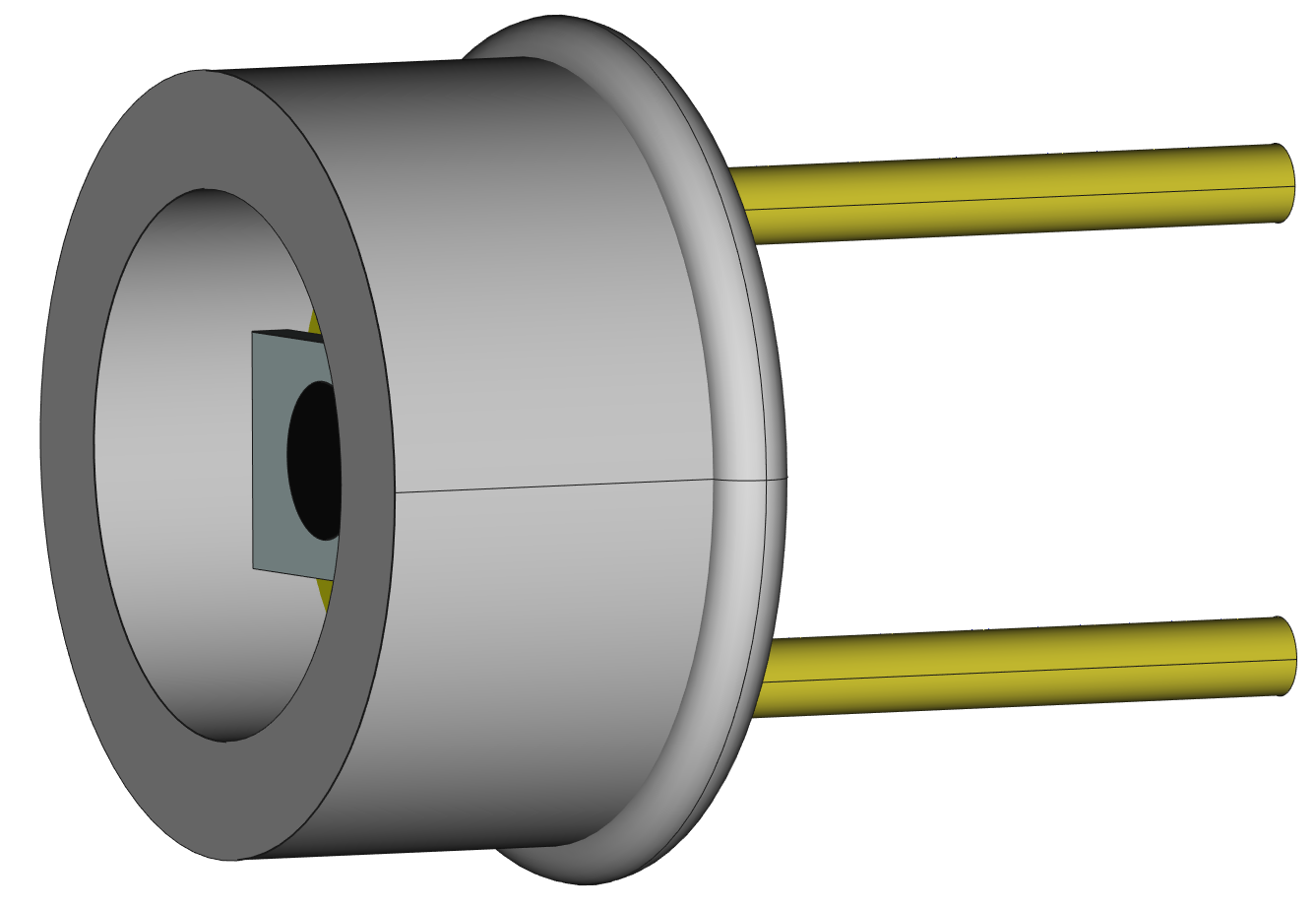 Detection efficiency of the energy-dispersive spectrometer
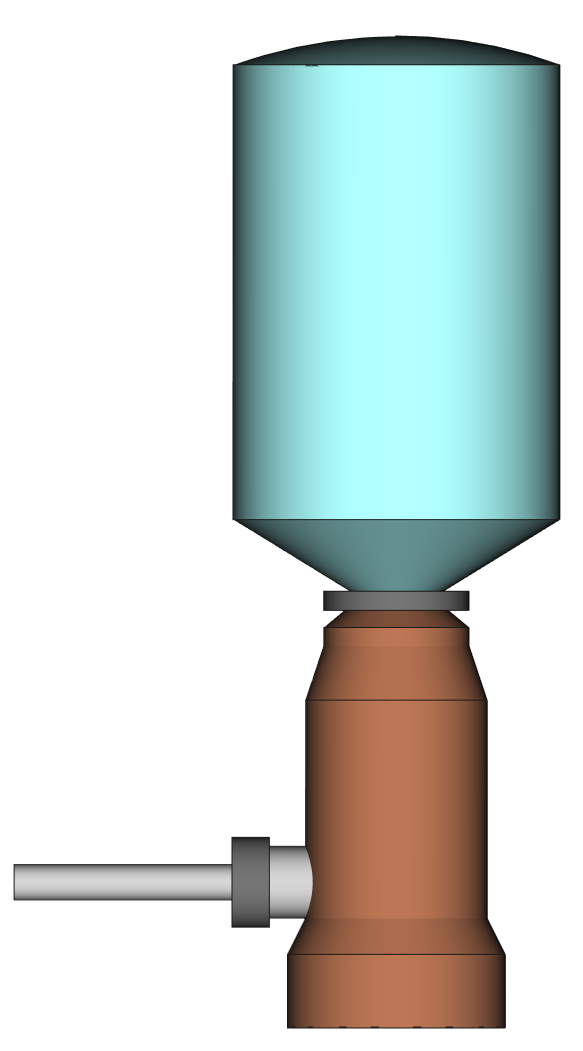 +
Monochromatic radiation
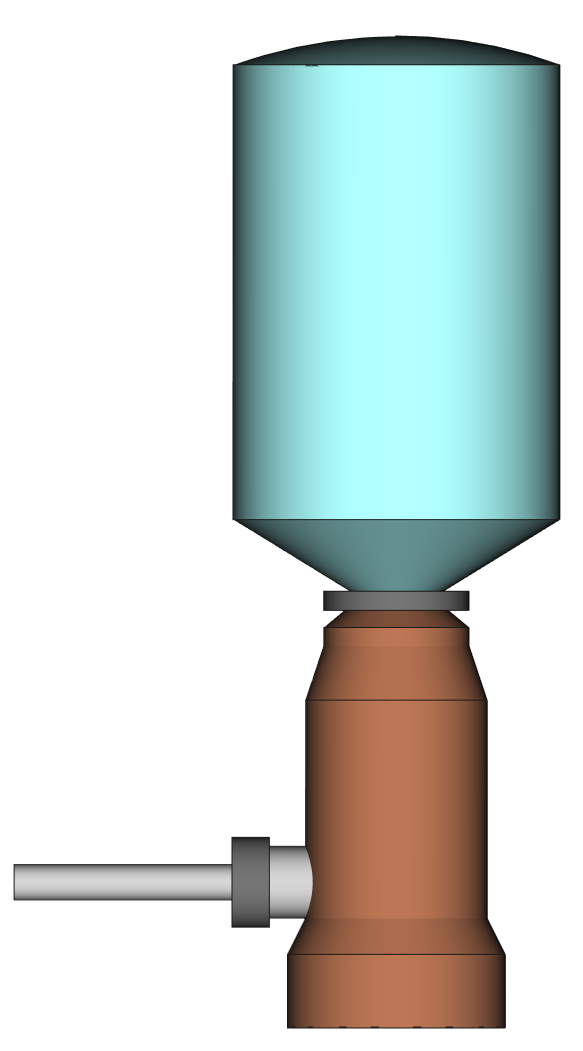 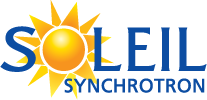 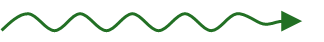 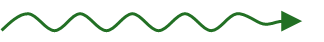 9
BOLUX : correction factor
Average energy deposited in the absorber per incident photon < 100 % due to: 
Photons that do not interact with the absorber (transmission)
Photons that do interact but do not deposit all of their energy
Characteristic X-ray escape
Scattering
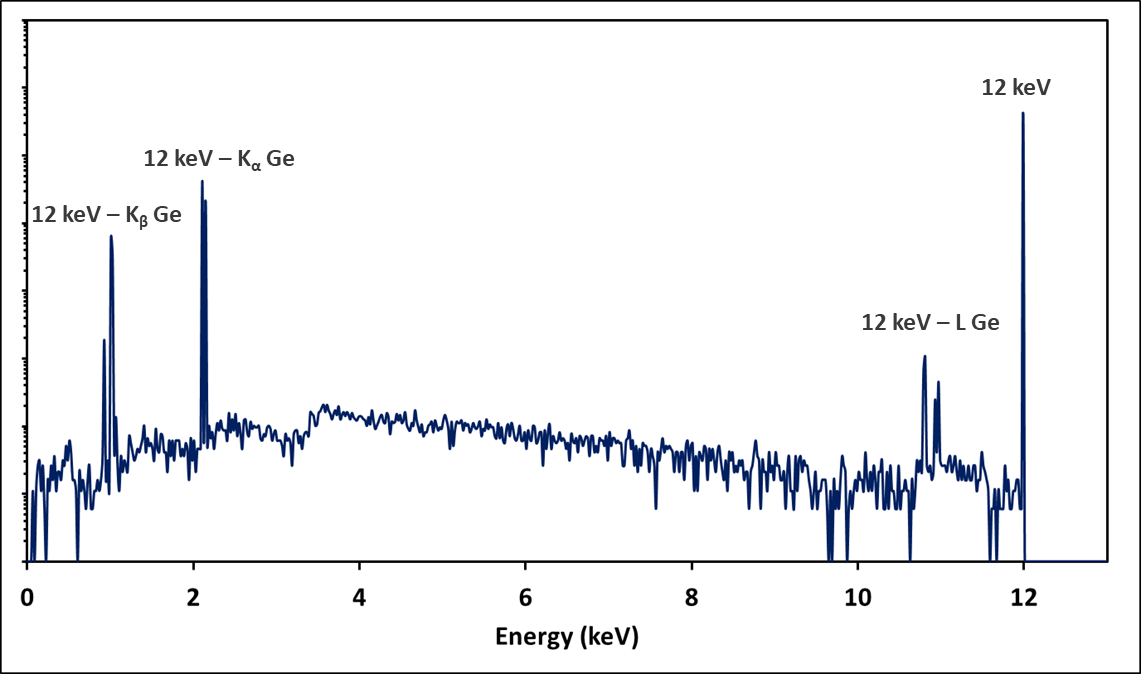 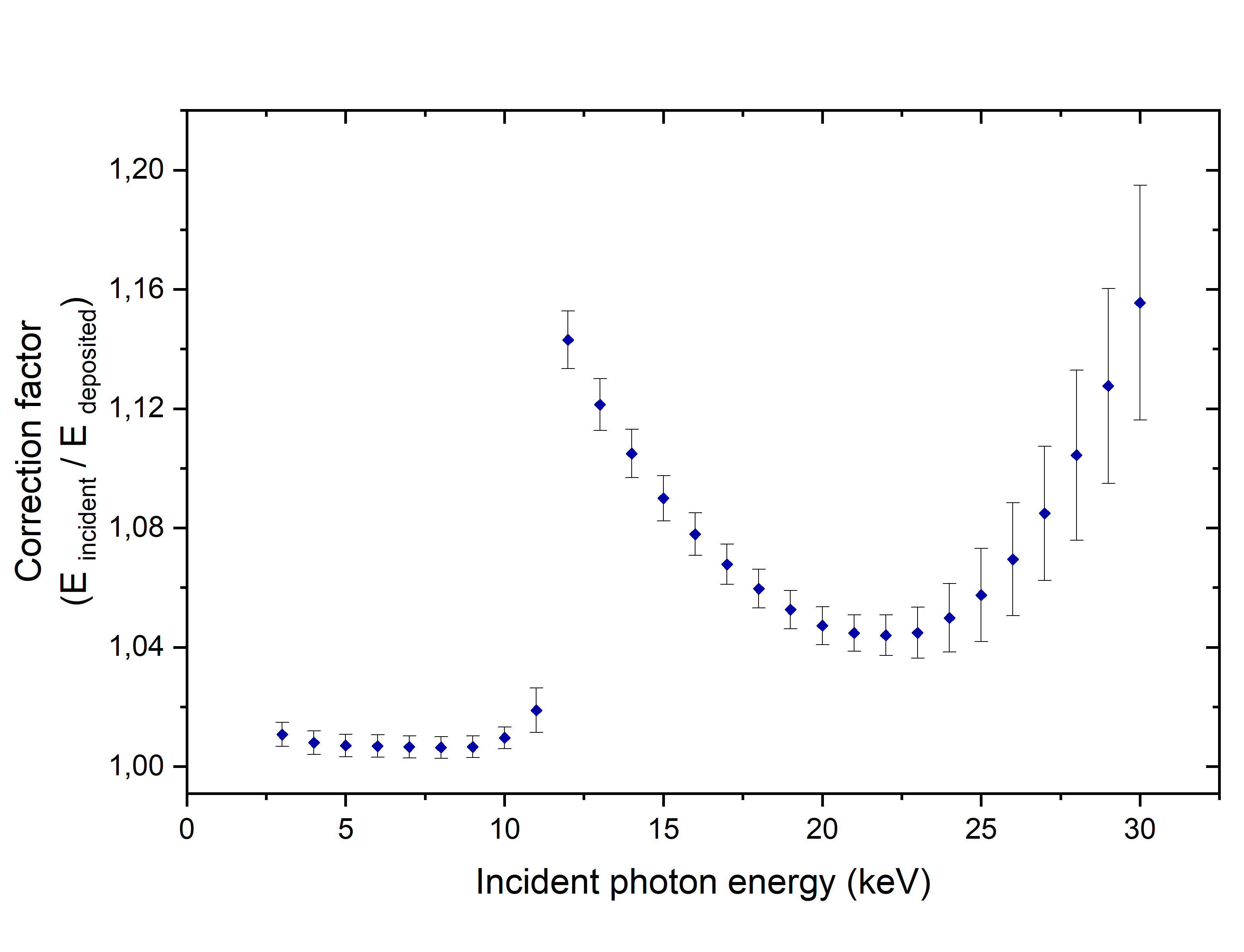 Énergie/keV
Energy (keV)
Monte-Carlo simulations
PENELOPE
PENetration and ENergy LOss of Positrons and Electrons *
* F. Salvat, OECD/NEA Data Bank (2015)
10
Measurement results
Efficiency calibration of photodiodes
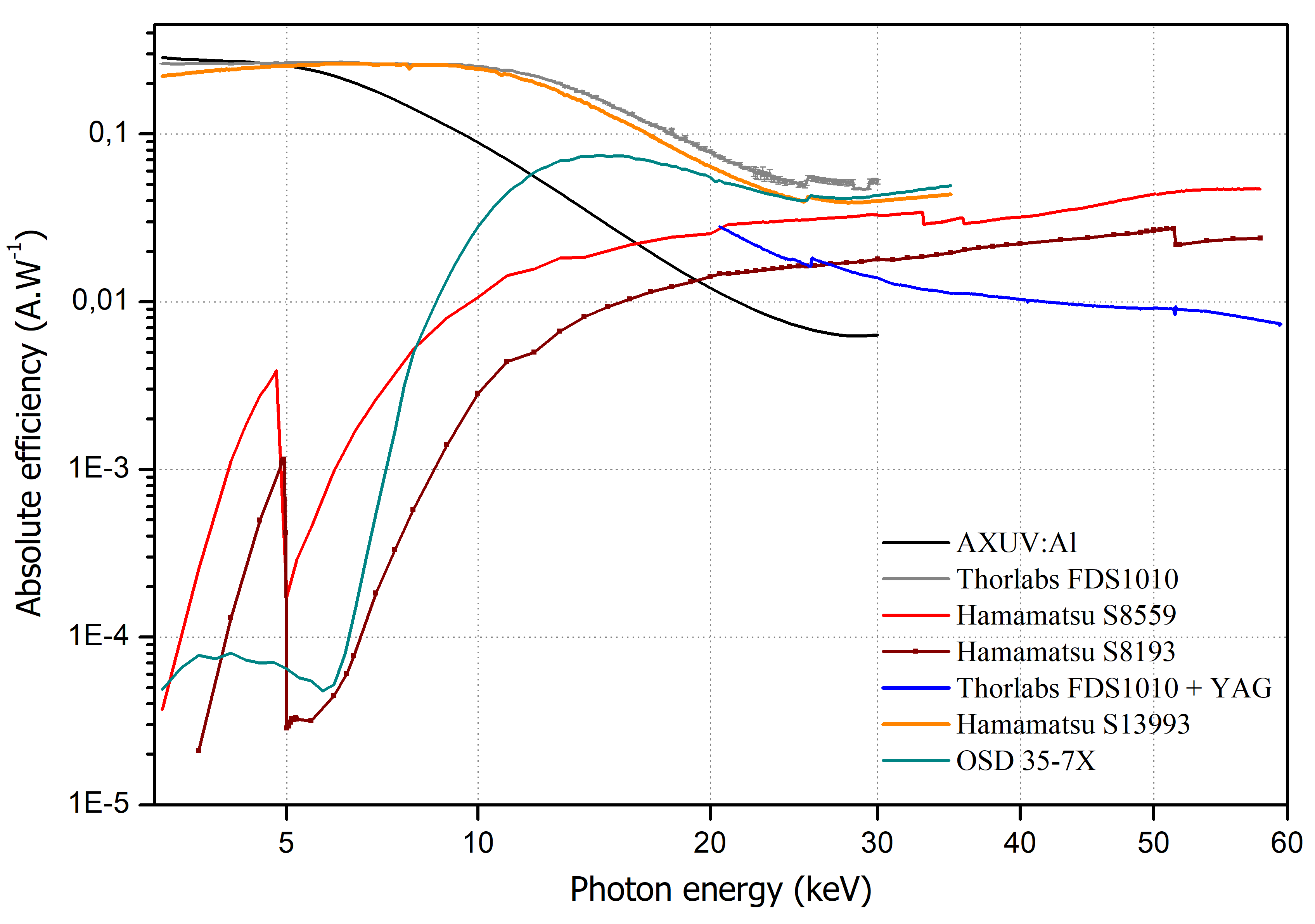 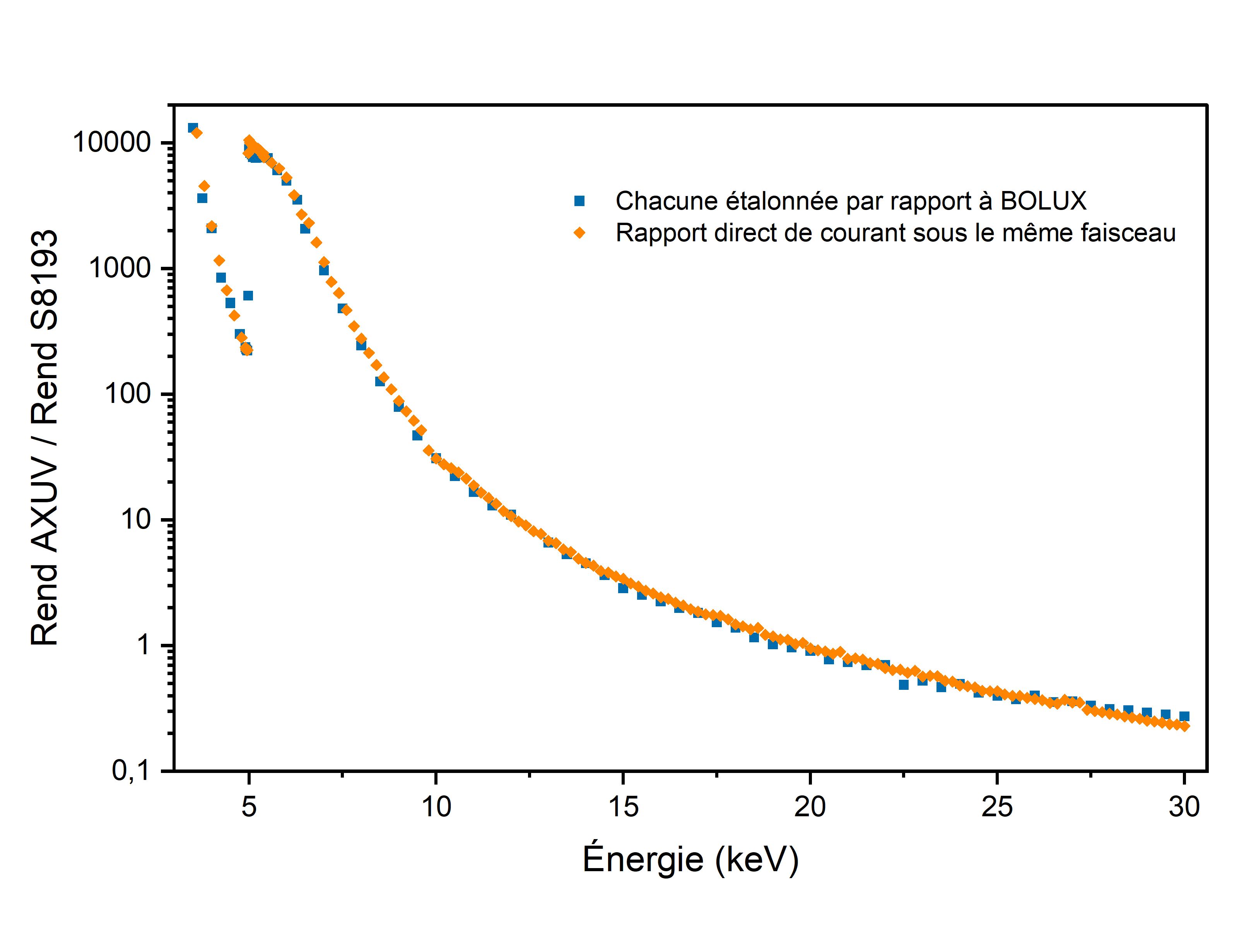 Calibration of the photodiodes vs BOLUX
Calibration of S8193 vs AXUV
Energy (keV)
11
Measurement results
Efficiency calibration of energy-dispersive X-ray spectrometers - 1. SDD
12
Measurement results
Efficiency calibration of energy-dispersive X-ray spectrometers - 2. HPGe
Experimental results in the range 3.5 keV – 8 keV
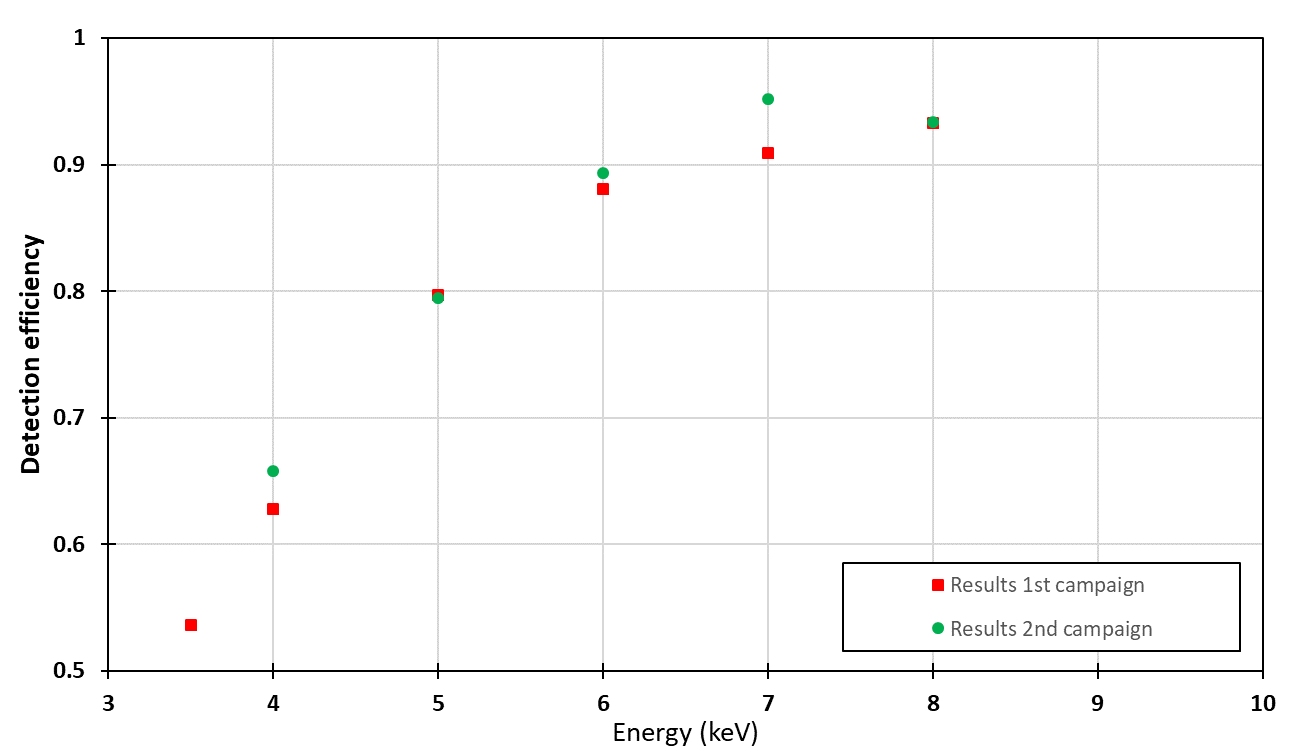 Efficiency
1st campaign
2nd campaign
Energy (keV)
13
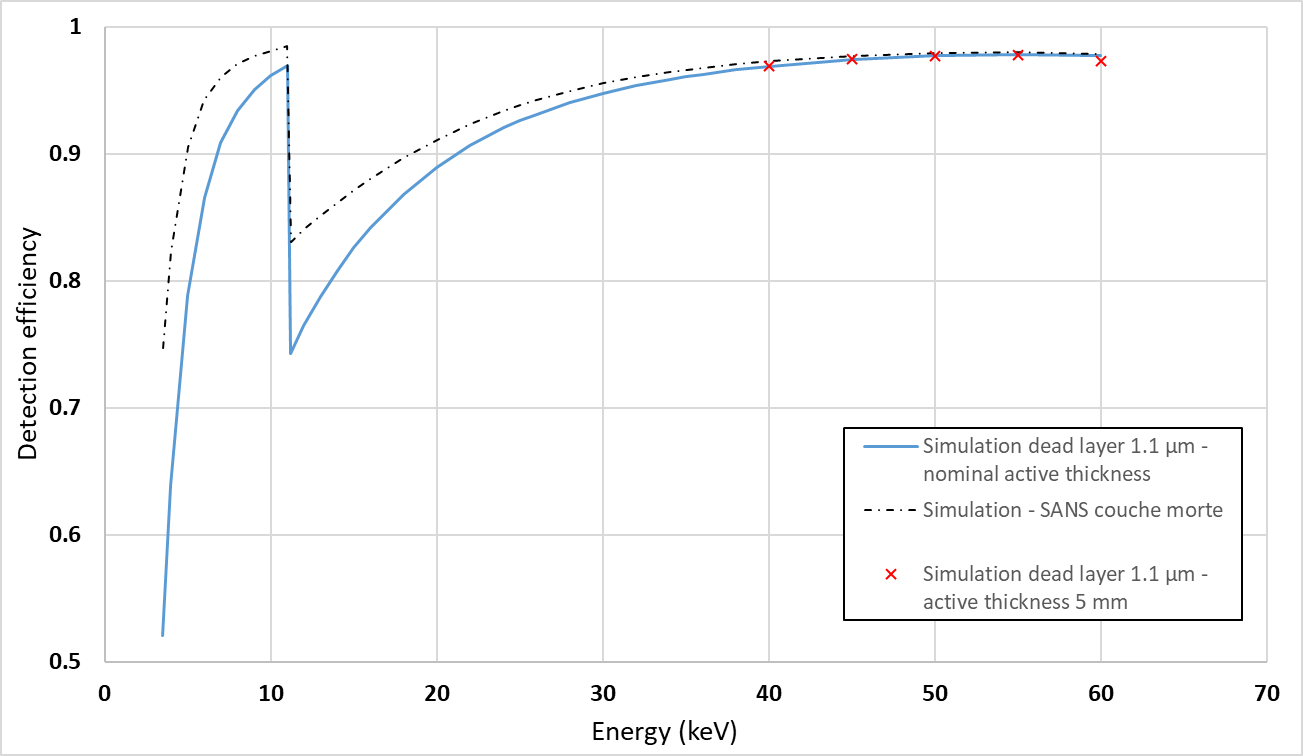 Measurement results
Efficiency calibration of energy-dispersive X-ray spectrometers - 2. HPGe
Monte Carlo simulations with different dead-layer thicknesses
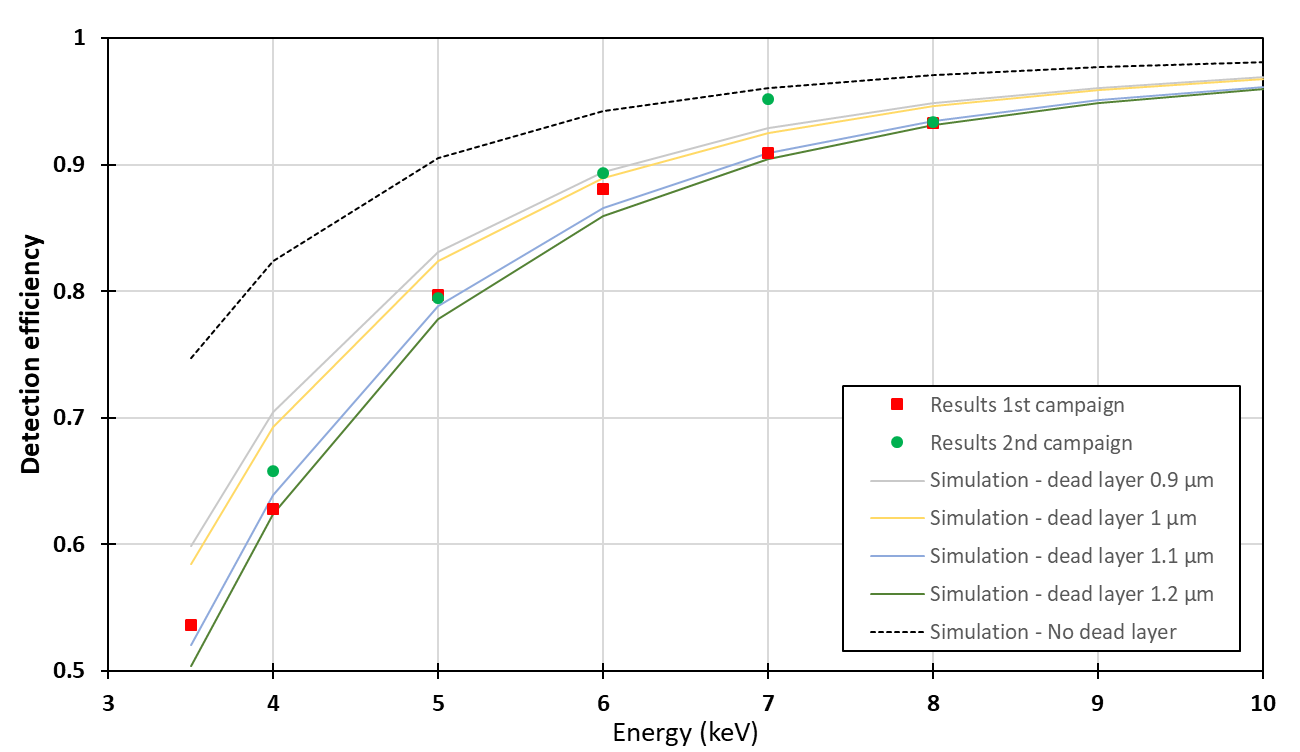 Simulation – without dead layer
14
Application
Measurement of fluorescence yields
Reflection geometry: target at 45° both from the incident beam and the detector (SDD)
Sherman equation
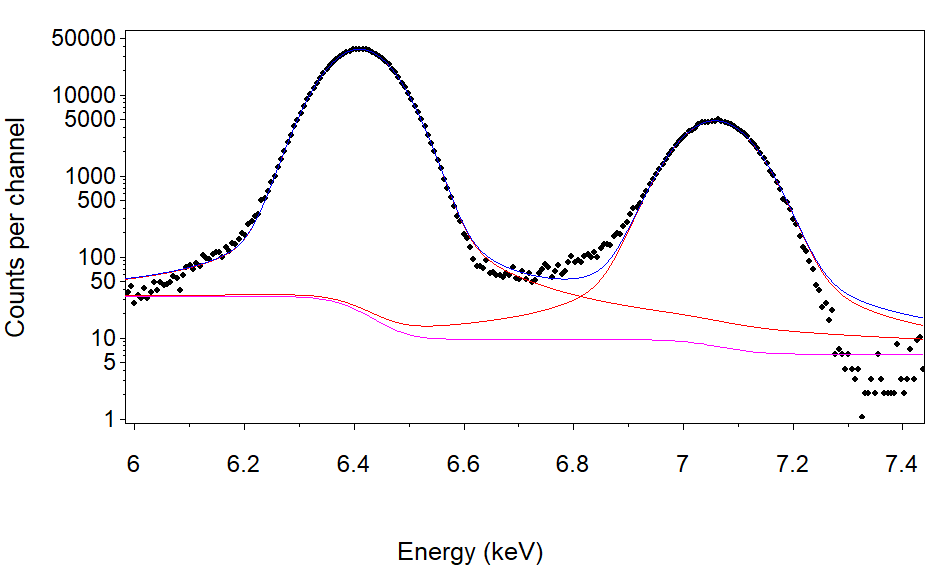 SDD
Incident monochromatic X-ray beam
Fluorescence
I0
It
Photodiode
Target
15
Application
Example of measurement of K fluorescence yield: Fe
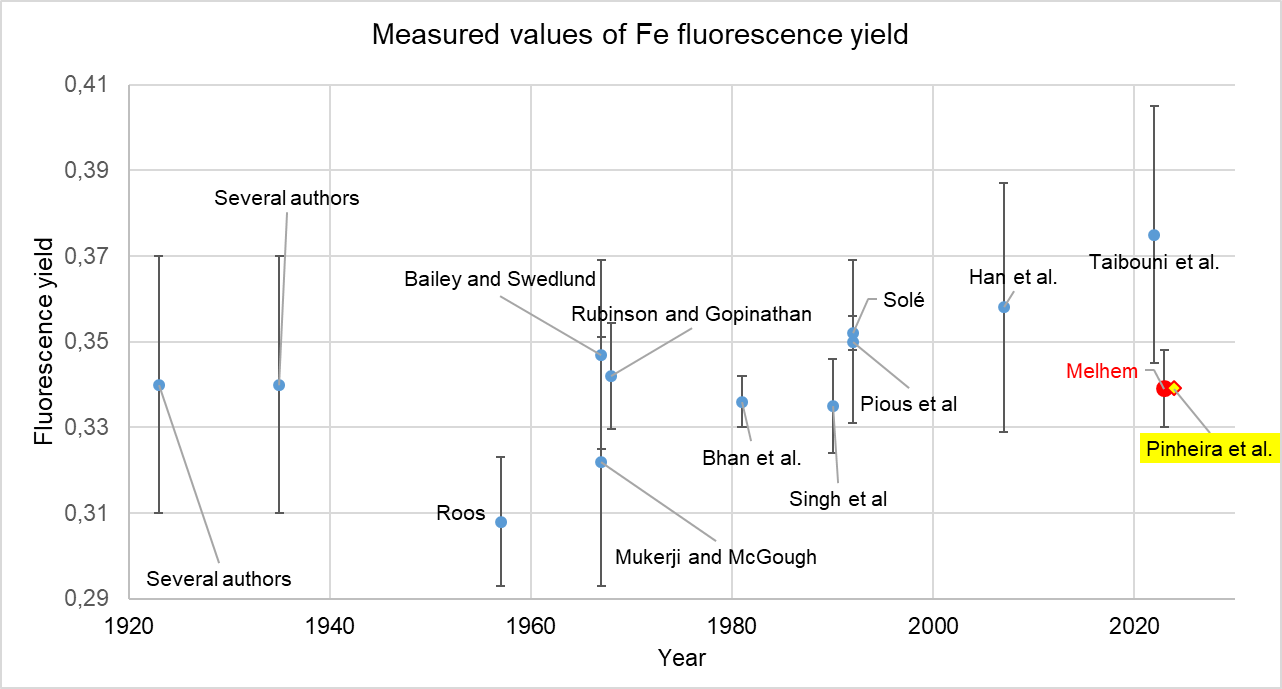 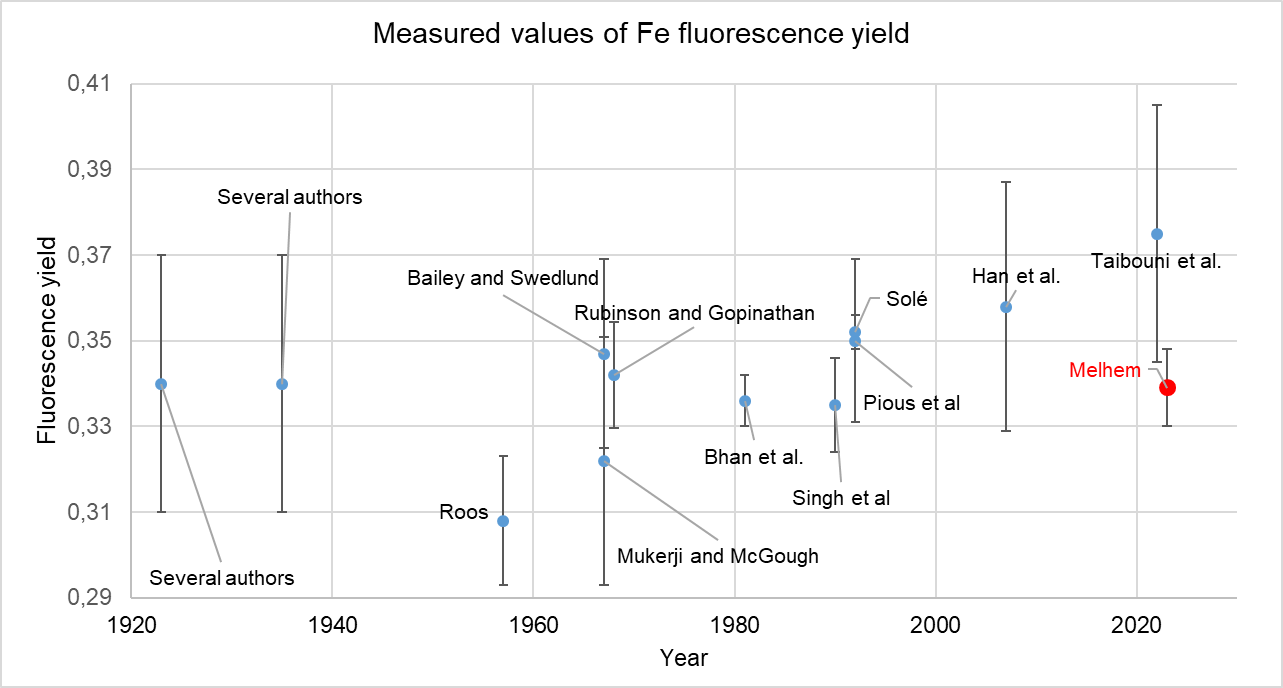 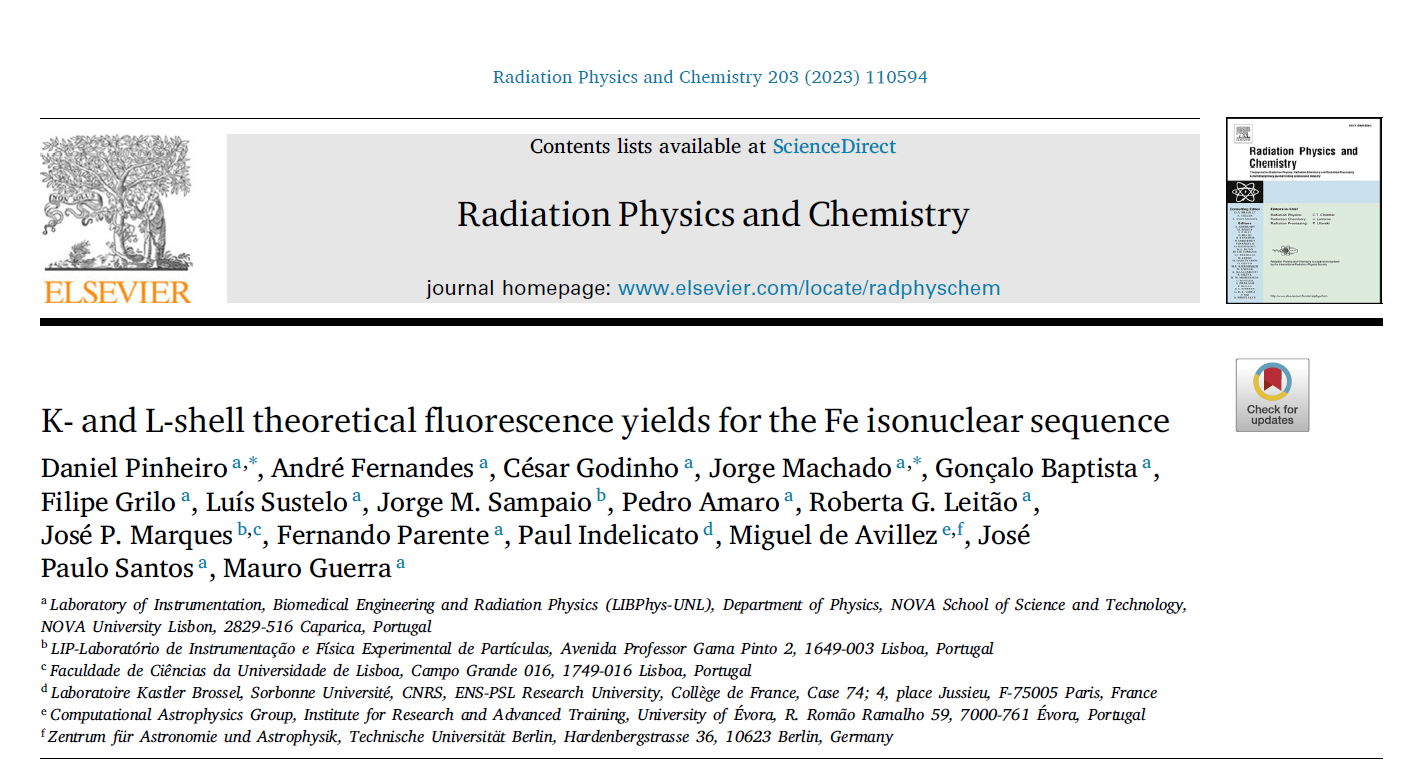 16
Conclusion and perspectives
Absolute calibration of photon fluxes using an electrical-substitution cryogenic detector
Calibration (responsivity) of transfer photodiodes 
Efficiency calibration of energy-dispersive spectrometers
Application to the measurement of fundamental parameters
International Initiative on Fundamental Parameters 
	https://www.exsa.hu/?inh=635

Application to the caracterisation of innovative materials 
XRR-GIXRF reference–free combined analysis 
Extend the energy range of BOLUX with a thicker absorber (to reduce correction factors)
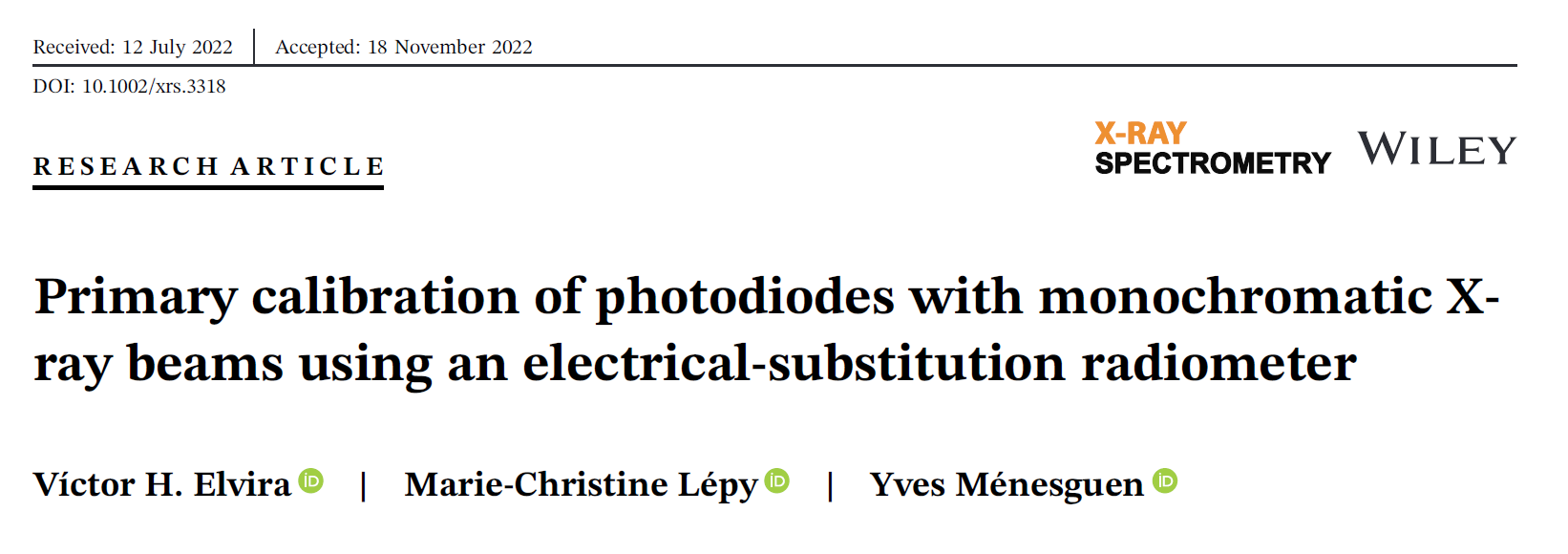 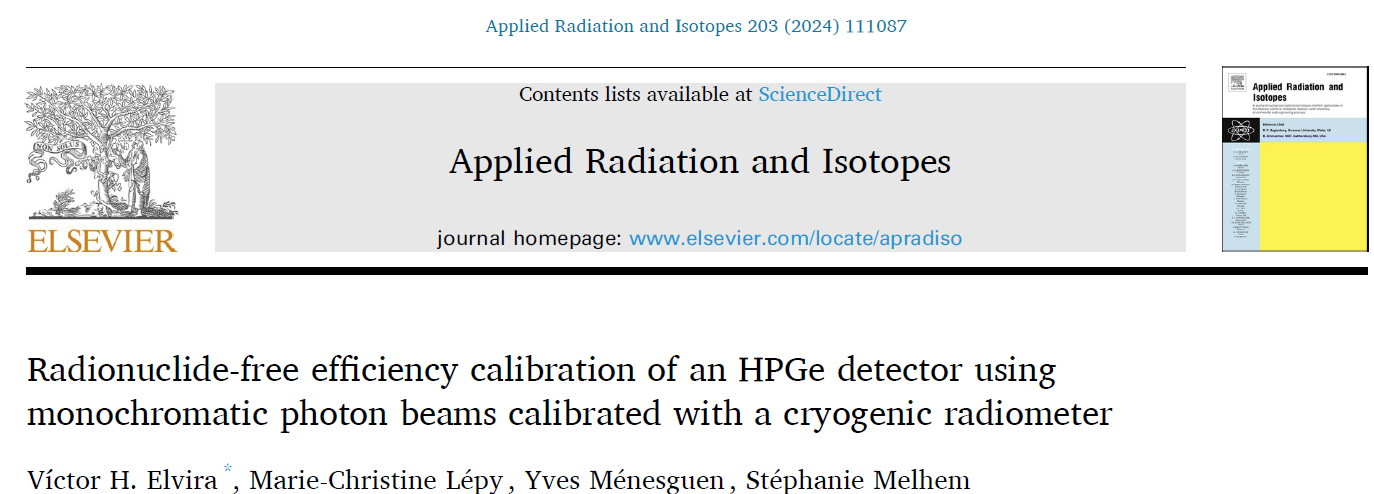 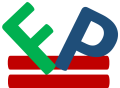 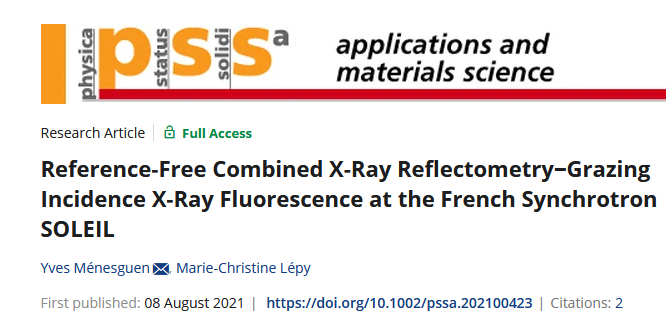 17
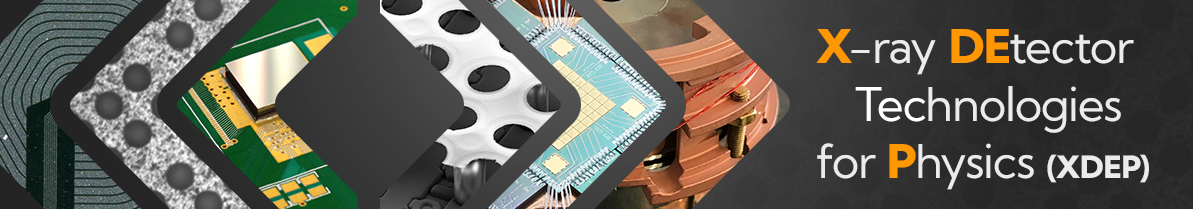 Thank you for your attention
Acknowledgment: 
	
	SOLEIL and the staff of the METROLOGIE and PUMA beamlines

	LNE for funding via project 258
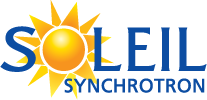 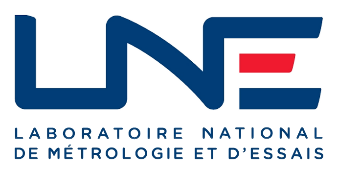 18